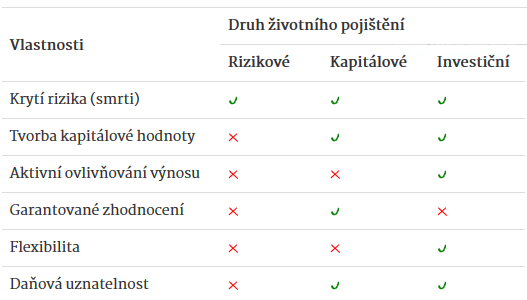 Všechny movité věci v domě (nábytek, elektronika, oblečení, nádobí, spotřebiče, květiny, koberec, …
Nepatří – motorová vozidla → Havarijní pojištění aj.
věci zapůjčené nebo související s podnikáním

Vše, na co si doma lze sáhnout, ale je to pevně spojeno s nemovitostí – vana, radiátory, krb, světla, dlažba, tapety, …
Nepatří = vestavěné spotřebiče – lednička, myčka, trouba, varná deska, …
Primárně spadají do nemovitosti, ale lze je pojistit jak v p. domácnosti, tak v p. nemovitosti

Vše, co je pevně spojeno se zemí – chodník, oplocení, terasa, dům
Vše, co je s domem pevně spojeno – elektroinstalace, odpady, solární panely, bojlery, kotle, radiátory, krb, …
ryzí zájmové pojištění 
nestanoví se hranice pojistného plnění, v případě vzniku pojistné události se škoda hradí zcela, výše pojistného plnění se tedy rovná výši škody; toto pojištění lze využít v případech, kdy u jednotlivých vymezených předmětů jsou určitelné maximální škody (např. hodnota vozu, hodnota čelního skla vozu apod.)
pojištění na první riziko 
zde je hranice pojistného plnění stanovena limitem pojistného plnění; až do tohoto limitu se tedy škoda hradí v plné výši, překročí-li výše škody tuto hranici, poskytne se pojistné plnění ve výši stanoveného limitu pojistného plnění. Pojištění na první riziko se využívá v případech, kdy jsou typické časté malé škody (pojištění domácnosti), nebo v případech, kdy by pojistné plnění mohlo dosahovat značné velikosti (pojištění právní ochrany, pojištění odpovědnosti)
pojištění na plnou hodnotu 
zde je výše pojistného plnění závislá na tzv. pojistné hodnotě. V případě podhodnocení nebo nadhodnocení pojišťovaného majetku se pak hovoří o podpojištění nebo naopak nadpojištění. Dojde-li při sjednání pojistné smlouvy ke stanovení nižší pojistné částky, než jaká je pojistná hodnota majetku, dojde odpovídajícím způsobem i ke krácení pojistného plnění a vyplacené pojistné nebude dostačovat ke kompenzaci celé výše škody. Je-li v pojistné smlouvě stanovena vyšší pojistná částka, než jaká je pojistná hodnota majetku, pojistné plnění v případě vzniku pojistné události se vyplácí podle výše skutečné škody, tedy podle skutečné pojistné hodnoty. Placené vyšší pojistné (vypočtené podle vyšší pojistné částky) je pak jakousi sankcí vůči pojistníkovi za neoprávněný postup. Vždy si tak dávejte pozor, na jakou hodnotu majetku jste pojištěni, podle ní se odvíjí jak výše pojistného, tak i případné krácení pojistného plnění.

Pojištění (pojistnou smlouvu) je nutné si pravidelně aktualizovat podle aktuálního stavu Vašeho majetku, aby nebyl nadpojištěn či podpojištěn.